Развивающая предметно-пространственная среда  в группе «Маргаритка»
Воспитатели:
Куклина Я.Г.
Рудова С.В.
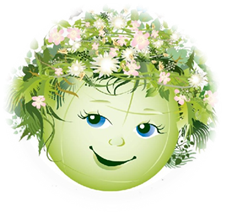 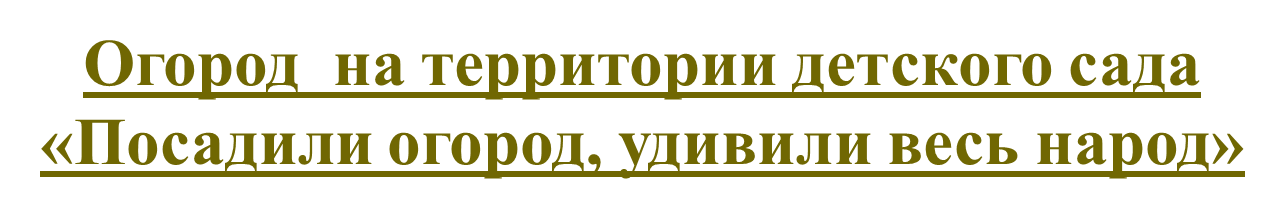 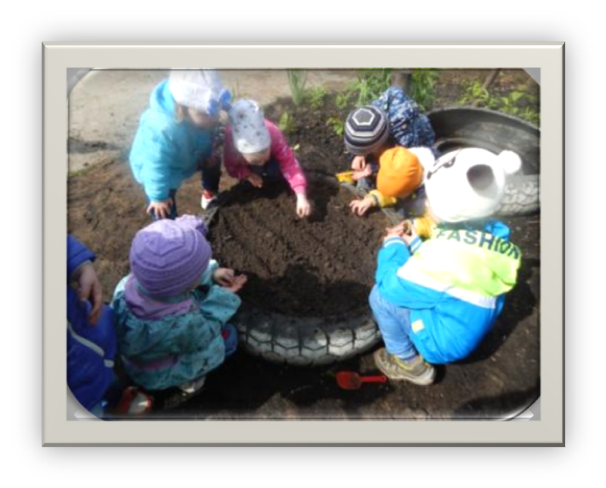 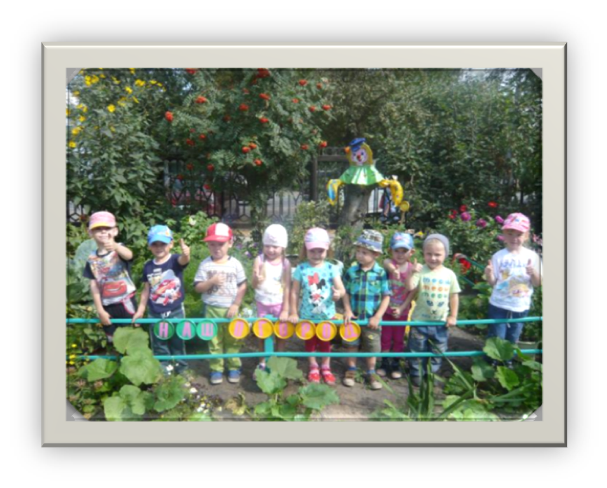 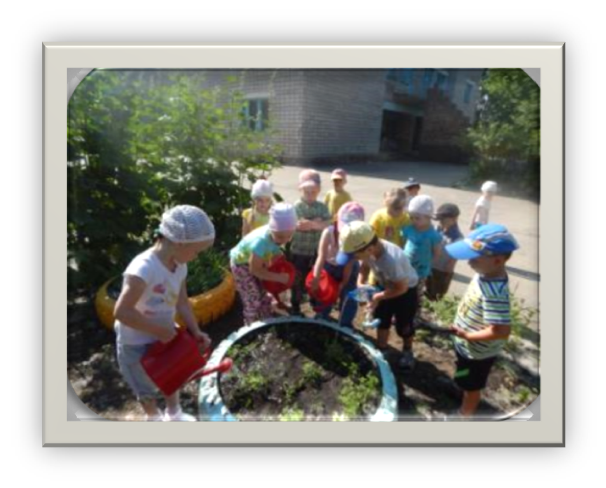 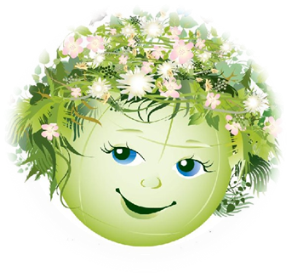 Центр «Мы с природою друзья»
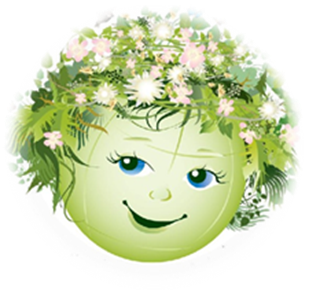 Сухой бассейн
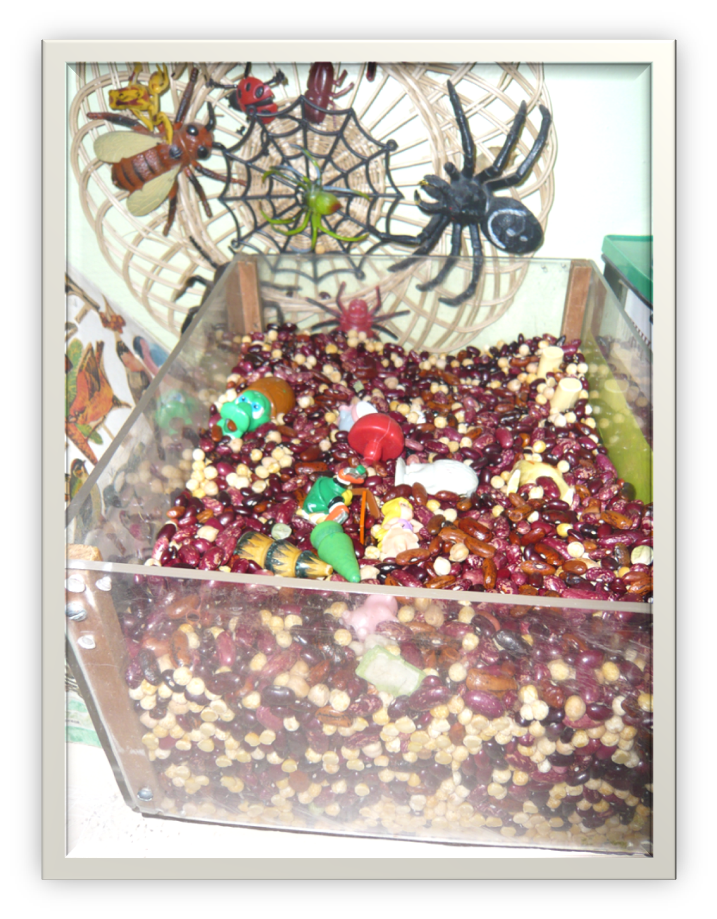 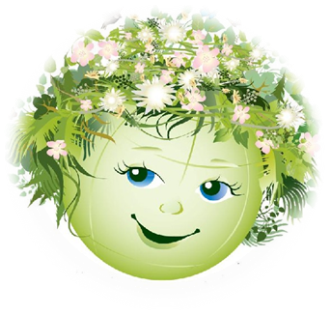 Коллекции
Коллекция камней
Коллекция ракушек
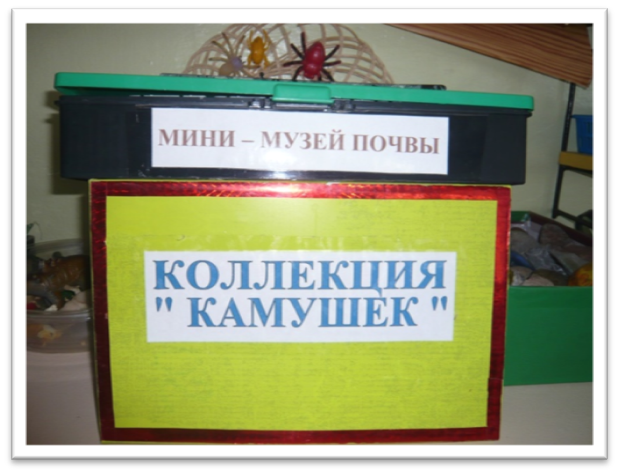 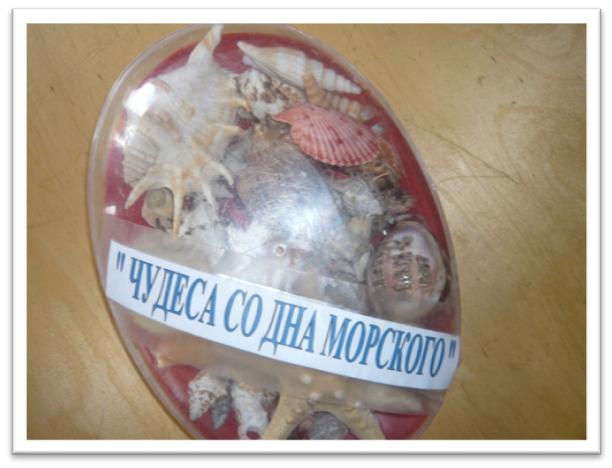 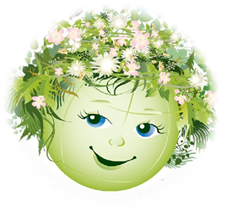 Мини-музеи
«Шишечка»
«Почва земли»
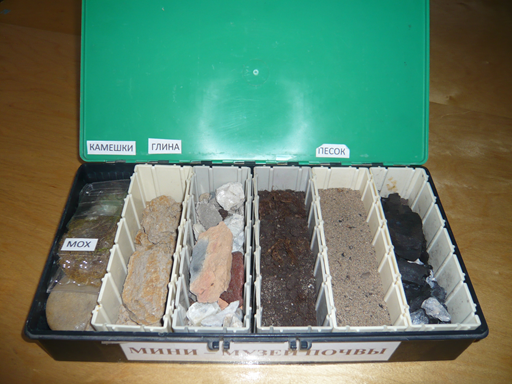 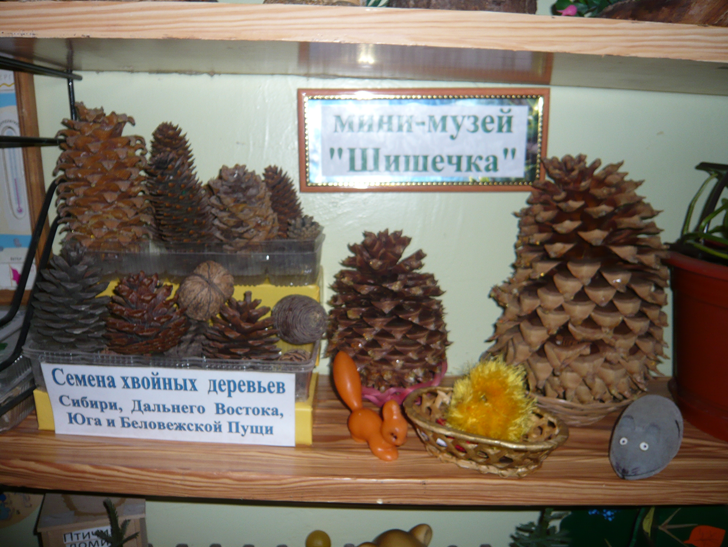 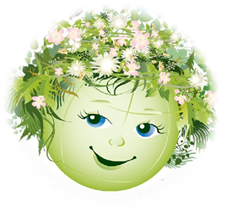 Макет леса
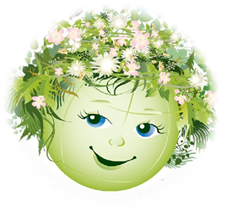 Модели
Пирамида птиц
Карта природных зон
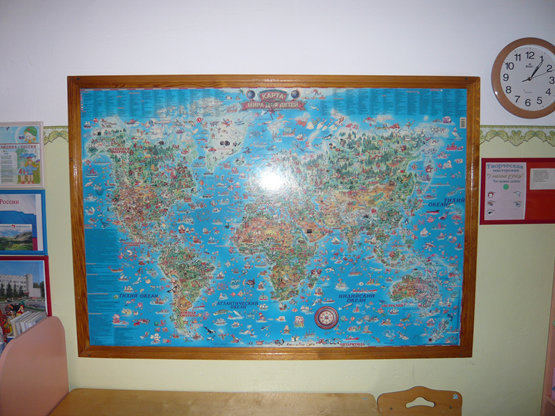 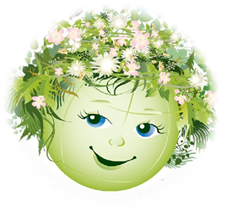 Центр «Науки и природы»
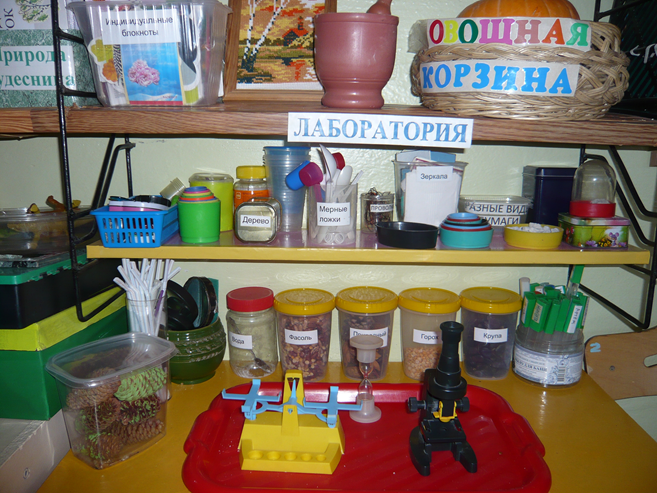 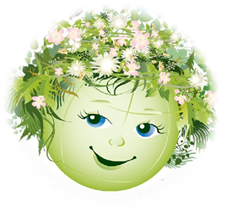 Огород на подоконнике «Наш огород»
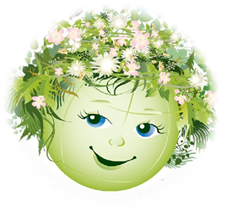 Центр уединения «Минутка тишины»
Библиотека о природе
Энциклопедии
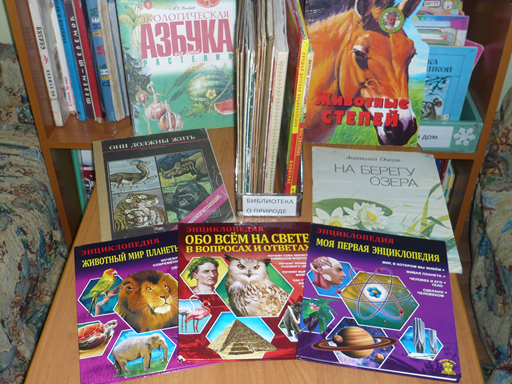 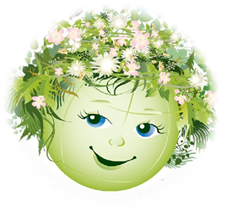 Центр сюжетно-ролевых игр
Массаж шишками
Магазин «Овощи и фрукты»
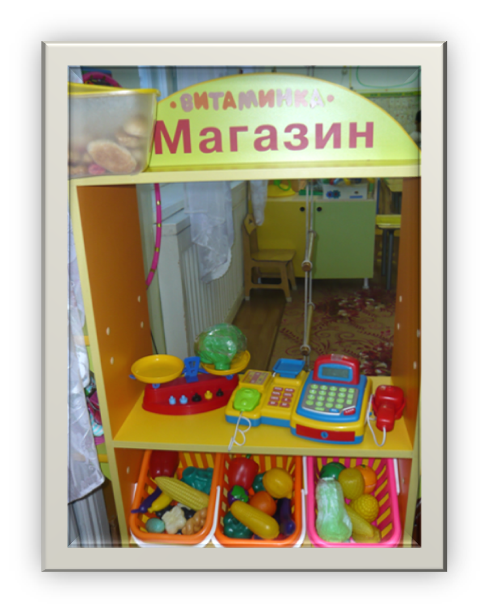 Театрализация сказок о животных
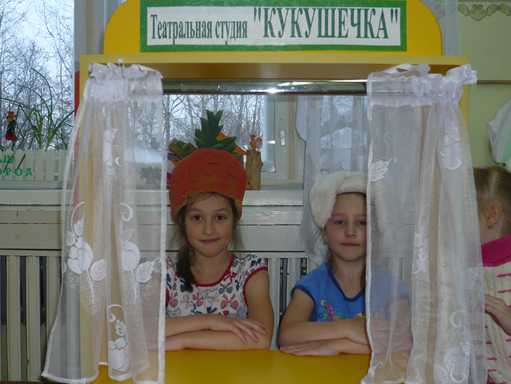 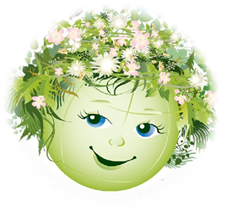 Центр движения «Крепыш»
Экологическая эстафета
Игры народов мира
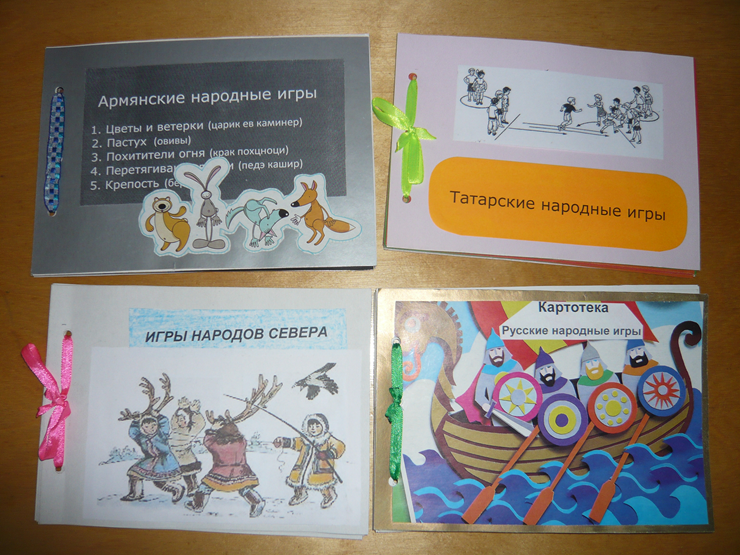 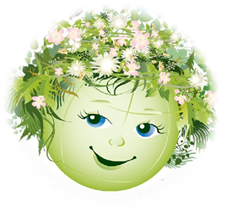 Центр познания
Экологические игры
Счетный природный материал
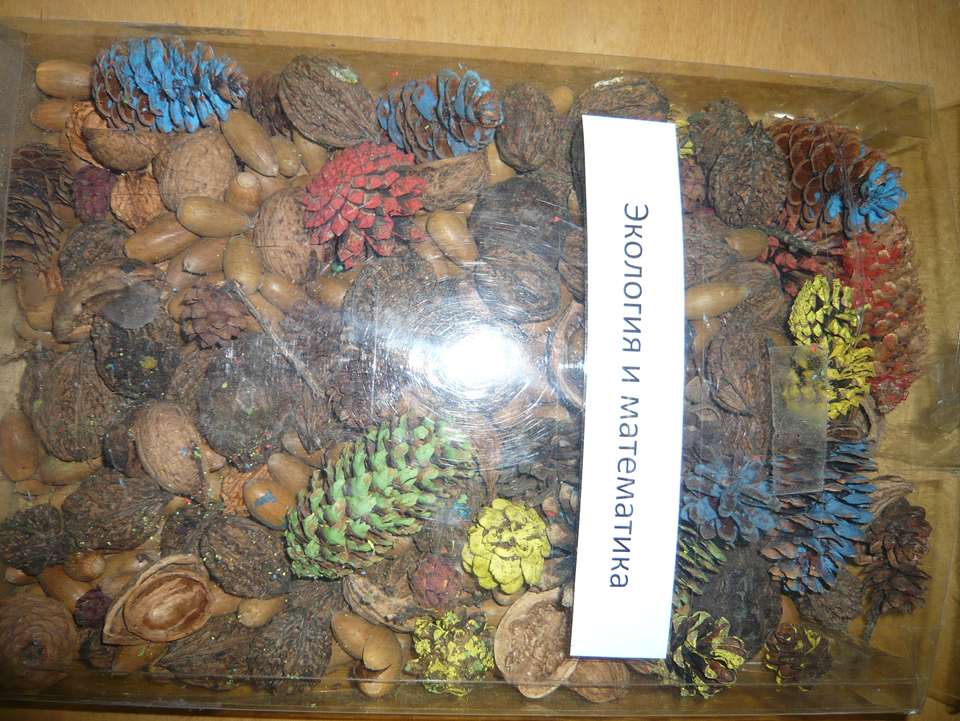 Лэпбуки о временах года
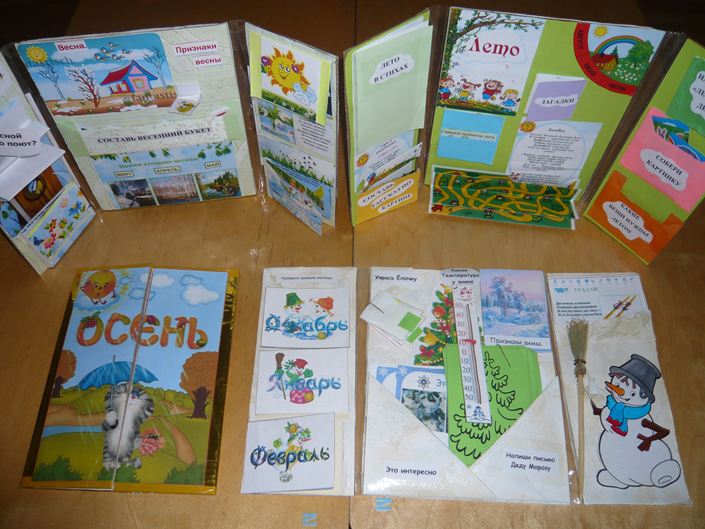 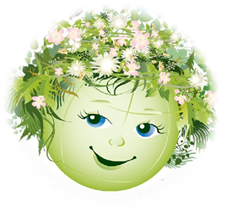 Центр  краеведения «Это Родина моя»
Фотоальбом «Мы с природою друзья»
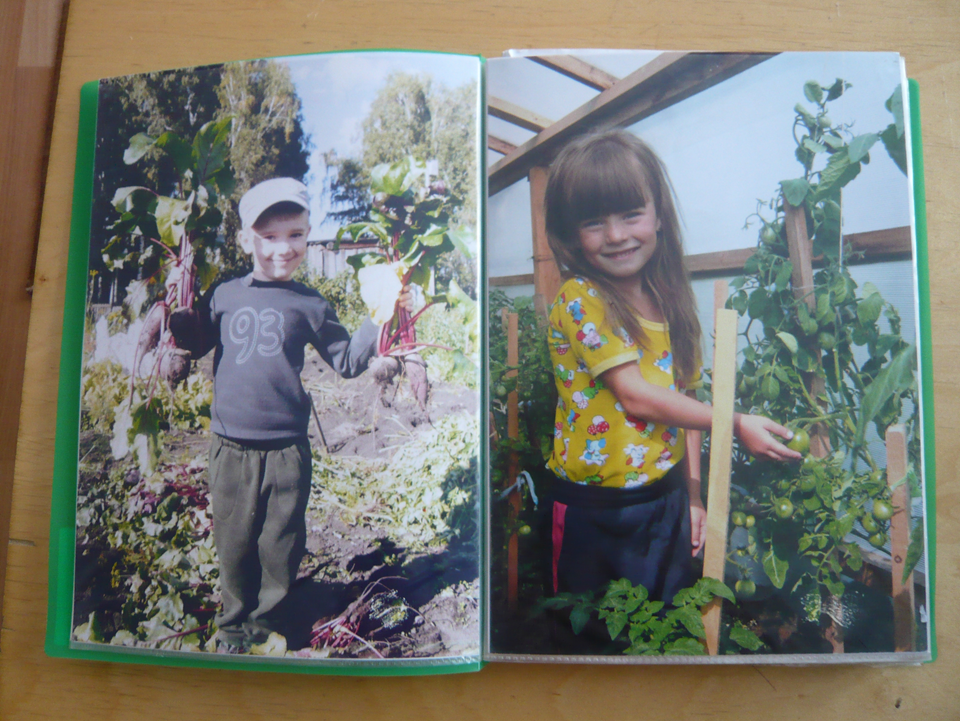 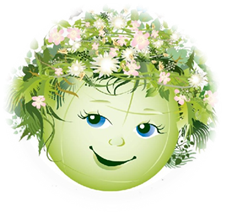 Речевой центр
«Природа чудесница»
«Схемы с алгоритмами»
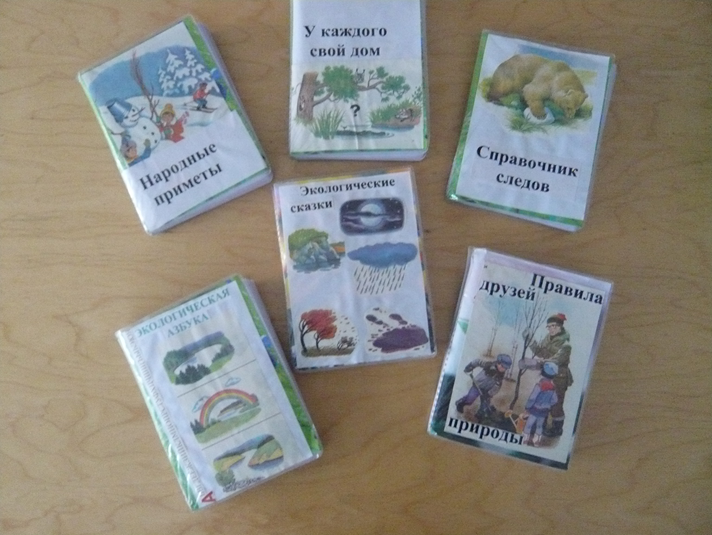 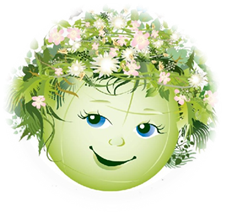 Центр творчества «Мастеровые»
«Зверята»
«Лягушата»
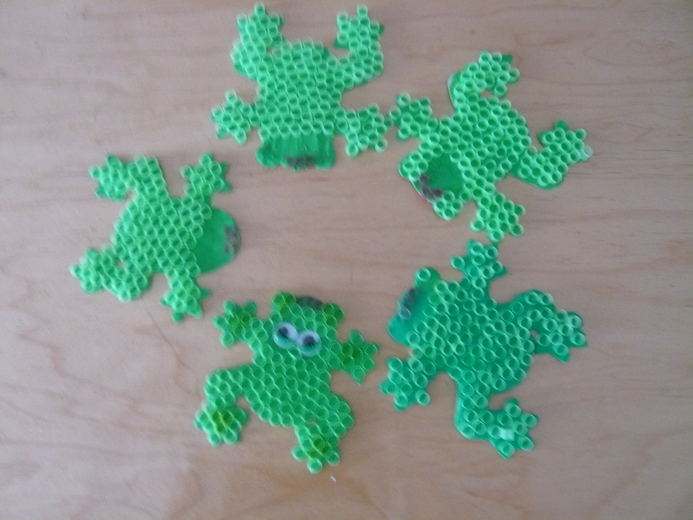 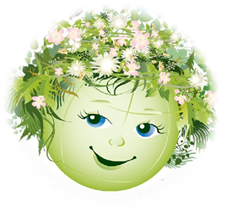 Для родителей
Родительский уголок
Птичья столовая
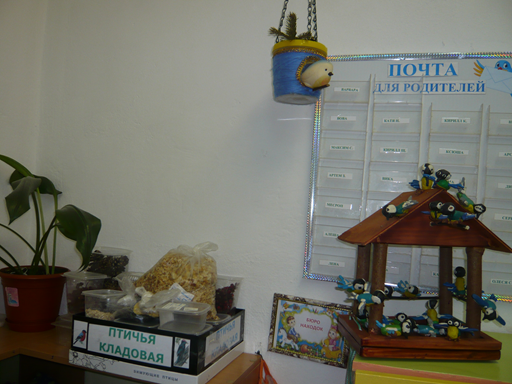 Библиотечка
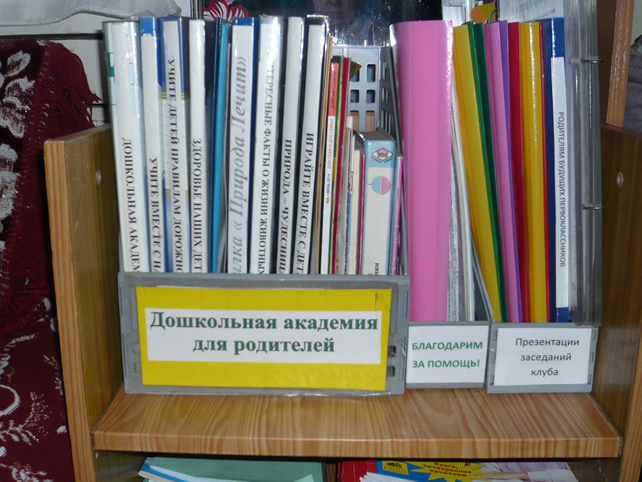